Safety of automated vehicle trials: an STPA application
Stephanie Alvarez, Yves Page & Franck Guarnieri
4th European STAMP Workshop
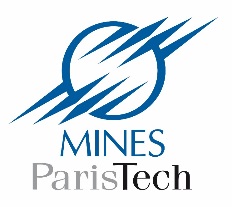 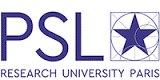 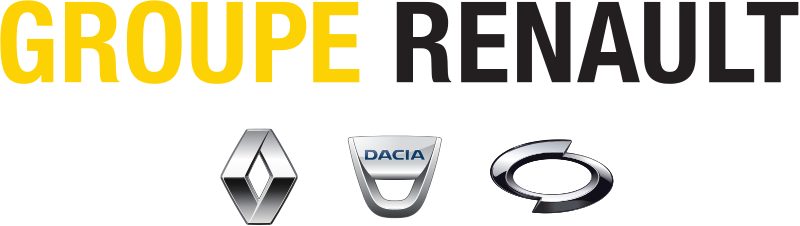 INTRODUCTION
During the development of vehicle systems, automakers need to validate aspects such as:
Technical readiness
Technical reliability
Safety

Acceptability & usage
Social impacts
etc.
Validations are carried out via several means like simulation, component testing and vehicle trials on roads.
New challenge: automated vehicle trials (experiments and demonstrations)
2
INTRODUCTION
Technical challenges
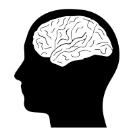 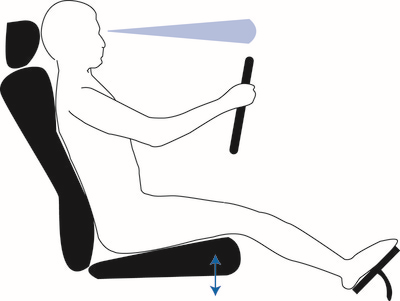 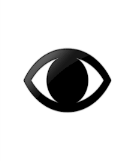 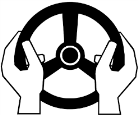 Human Factor Issues
AUTOMATED DRIVING SYSTEM
MONITORS DRIVING ENVIRONMENT
HUMAN DRIVER 
MONITORS DRIVING ENVIRONMENT
0
1
2
5
3
4
Interaction with traffic
No Automation
Driver Assistance
Partial Automation
Conditional Automation
High Automation
Full Automation
Classification of the levels of vehicle automation according to the (SAE 2014)
3
INTRODUCTION
Automakers need to ensure the safety of all vehicle trials (including the ones involving automated vehicles).
Objective: to establish a “generic” framework for the safety of vehicle trials and to apply it to a demonstration of a highway pilot system (SAE 3).
4
METHODS
B.  Applying the “Generic” framework on a highway pilot demonstration:
A. “Generic” Framework for the safety of vehicle trials:
Data: Company procedures for vehicle trials and semi-structured interviews
Data: Meetings, design reviews, conversations with the demo team.
STPA analysis on the vehicle trial process at the company
Apply the generic framework
STPA on the demonstration operation process to consider AV specificities
Organize the outputs of the STPA analysis into a framework
5
GENERIC FRAMEWORK
A. “Generic” Framework for the safety of vehicle trials:
Data: Company procedures for vehicle trials and semi-structured interviews
STPA analysis on the vehicle trial process at the company
Organize the outputs of the STPA analysis into a framework
6
SYSTEM ACCIDENTS, HAZARDS AND CONSTRAINTS
7
STPA ON A VEHICLE TRIAL PROCESS:
Congress and Legislatures
Government Agencies, Committees, associations, etc.
Funding Agencies, European Commission, etc.
Other company
Company Management
Company Departments and Experts
Trial Manager
Trial Executor
Teams
Service Provider
Service Provider
Trial operation process
Human Driver
Infrastructure
Experimenter
External factors
Automated Controller
Actuators
Sensors
Vehicle
8
GENERIC FRAMEWORK
A. “Generic” Framework for the safety of vehicle trials:
Data: Company procedures for vehicle trials and semi-structured interviews
STPA analysis on the vehicle trial process at the company
Organize the outputs of the STPA analysis into a framework
9
STRUCTURE OF THE GENERIC FRAMEWORK
I. Vehicle trial compliance
Administration procedures
Insurance policy
Ethical framework
Company standards
Legal framework
Safety Requirements
(128)
II. Vehicle trial safety
a) Trial objectives and conditions
b) Trial preparation
c) Trial operation (vehicle, trial site, driver, etc.)
10
EXAMPLE FOR TRIAL COMPLIANCE
11
EXAMPLES FOR TRIAL SAFETY
12
APPLYING THE GENERIC FRAMEWORK
B.  Applying the “Generic” framework on a highway pilot demonstration:
A. “Generic” Framework for the safety of vehicle trials:
Data: Company procedures for vehicle trials and semi-structured interviews
Data: Meetings, design reviews, conversations with the demo team.
STPA analysis on the vehicle trial process at the company
Apply the generic framework
STPA on the demonstration operation process to consider AV specificities
Organize the outputs of the STPA analysis into a framework
13
HIGHWAY PILOT DEMONSTRATION
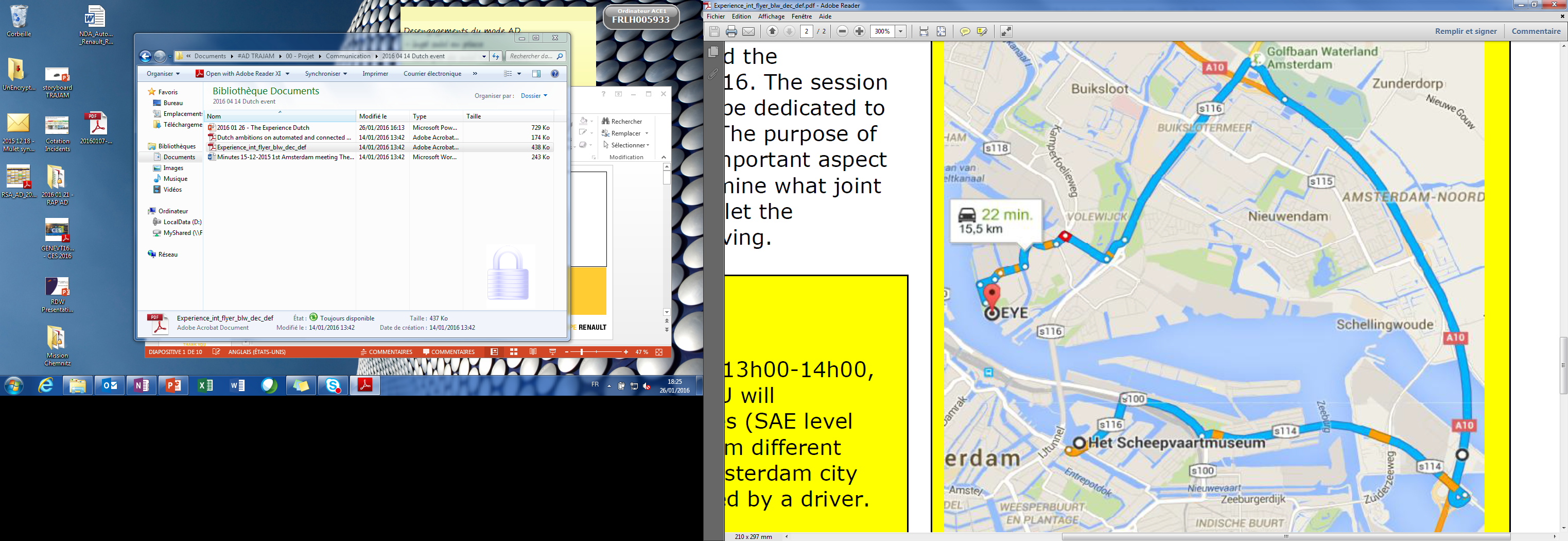 Several automakers participated in the demonstration event
Showcase AV to the EU Minsters of Transport (passengers of the demo)
The Highway Pilot prototype was a hands off, feet off and eyes off system
Demonstration on urban and highway roads
Happy ending: No accidents & declaration of Amsterdam signed!
14
APPLYING THE GENERIC FRAMEWORK
B.  Applying the “Generic” framework on a highway pilot demonstration:
A. “Generic” Framework for the safety of vehicle trials:
Data: Company procedures for vehicle trials and semi-structured interviews
Data: Meetings, design reviews, conversations with the demo team.
STPA analysis on the vehicle trial process at the company
Apply the generic framework
STPA on the demonstration operation process to consider AV specificities
Organize the outputs of the STPA analysis into a framework
15
APPLYING THE GENERIC FRAMEWORK
I. Vehicle trial compliance
OK (after some updates)
Administration procedures
Insurance policy
Ethical framework
Company standards
Legal framework
II. Vehicle trial safety
a) Trial objectives and conditions
Not specific to Automated Vehicles
b) Trial preparation
c) Trial operation (vehicle, trial site, driver, etc.)
16
SPECIFICITIES OF AUTOMATED VEHICLES
Automation can put the vehicle in an unsafe situation
Automation can drive the vehicle w/o the driver’s inputs on actuators
We needed to:
Take into account the specificities of vehicle automation
Understand how vehicle automation interacts with the whole process (other controllers and phases of the trial)
17
APPLYING THE GENERIC FRAMEWORK
B.  Applying the “Generic” framework on a highway pilot demonstration:
A. “Generic” Framework for the safety of vehicle trials:
Data: Company procedures for vehicle trials and semi-structured interviews
Data: Meetings, design reviews, conversations with the demo team.
STPA analysis on the vehicle trial process at the company
Apply the generic framework
STPA on the demonstration operation process to consider AV specificities
Organize the outputs of the STPA analysis into a framework
18
SYSTEM ACCIDENTS, HAZARDS AND CONSTRAINTS
19
STPA ON A HIGHWAY PILOT DEMONSTRATION
Dutch Ministry of infrastructure and the environment
RDW
Amsterdam city
Other participants
Renault (project leader and technical team)
Service provider
Demonstration operation process
Safety monitor
Human Driver
Infrastructure
Emergency stop
Examples of control actions specific to automated vehicles
Automated Controller
Actuators
Sensors
Vehicle
Ministers
External factors
20
ADDITIONAL SAFETY REQUIREMENTS
21
CONCLUSIONS
STPA worked on the Generic Framework for vehicle trial safety and the demonstration of a Highway Pilot System (automated vehicle). 
STPA approach vs company (existing) procedures:
A control structure gives a better understanding of the system
Extend the scope of analysis (human and organizational factors)
Captures more causes of accidents
Universal tool (many applications)
The STPA analyses took time and efforts but we see it as an investment.
It helped creating an expertise and an interest in STAMP.
We know the “what” (Safety Requirements) but not the “how”…
22